Regional Collaboration and UN-REDD
Tim Boyle
UN-REDD Regional Coordinator
UNDP Regional Centre,
Bangkok
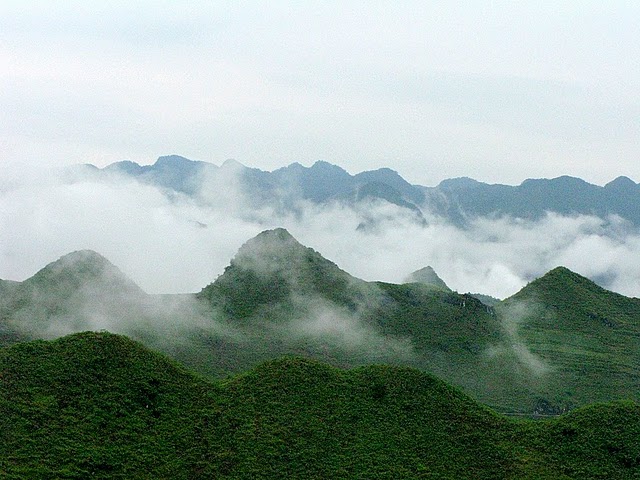 UN-REDD Asia/Pacific
Countries Served by Programme
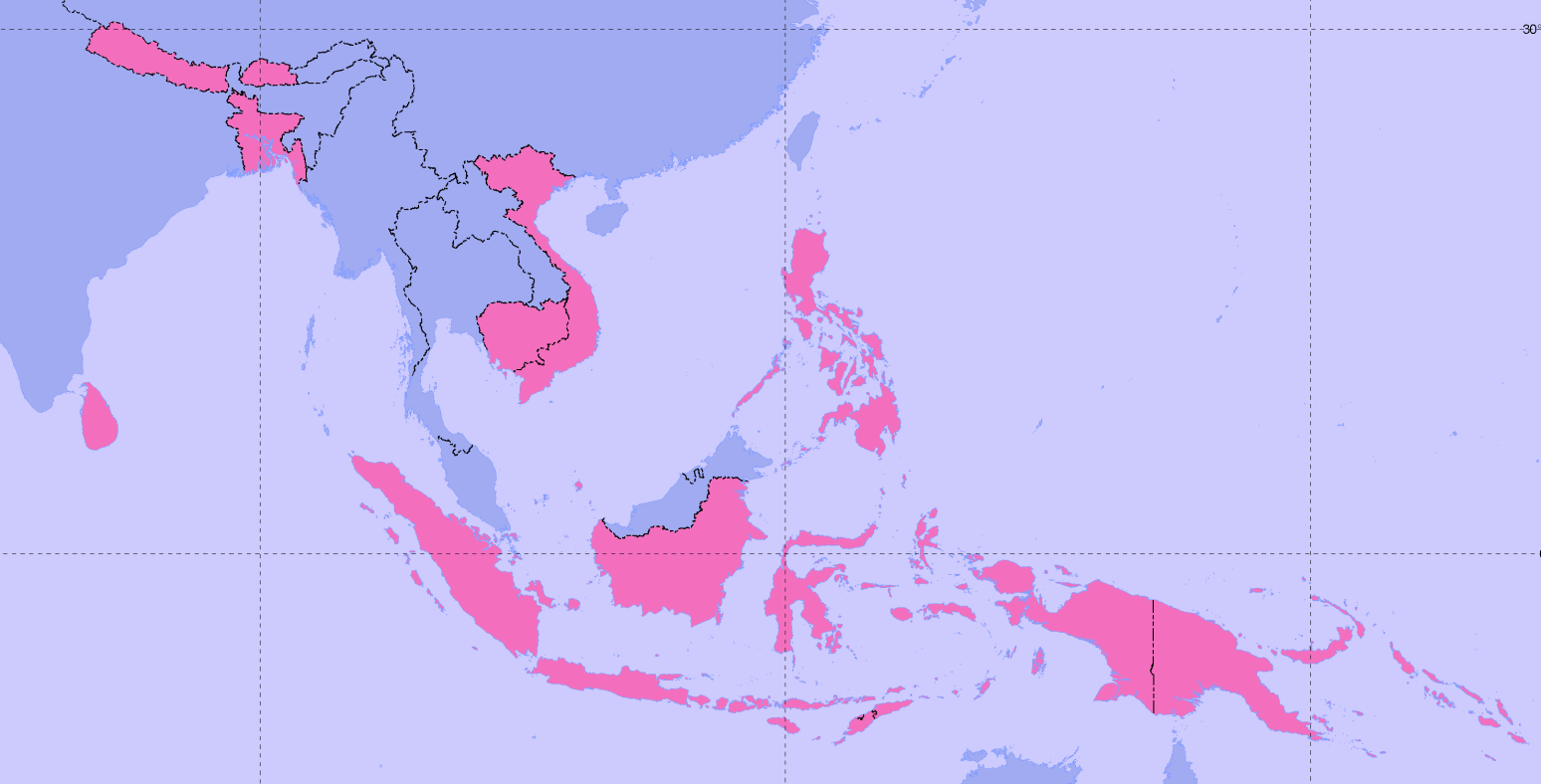 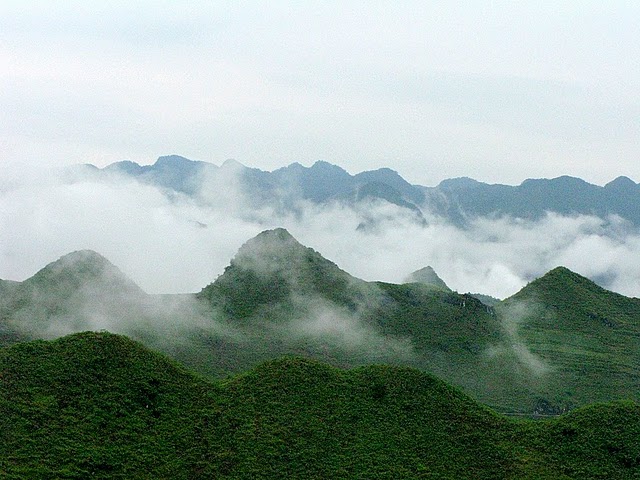 UN-REDD Asia/Pacific
Countries Served by Programme
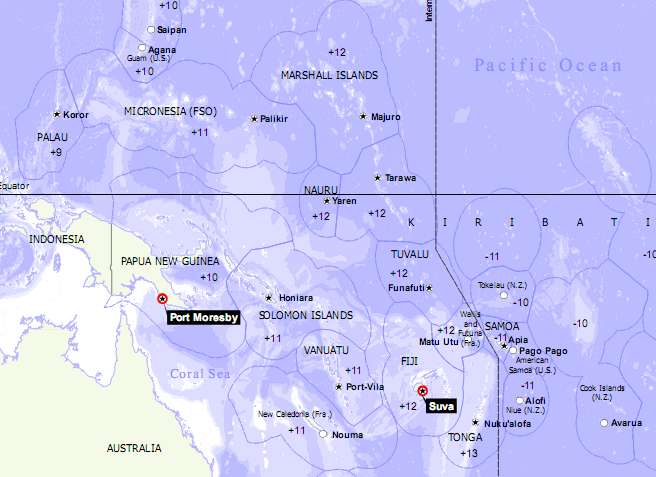 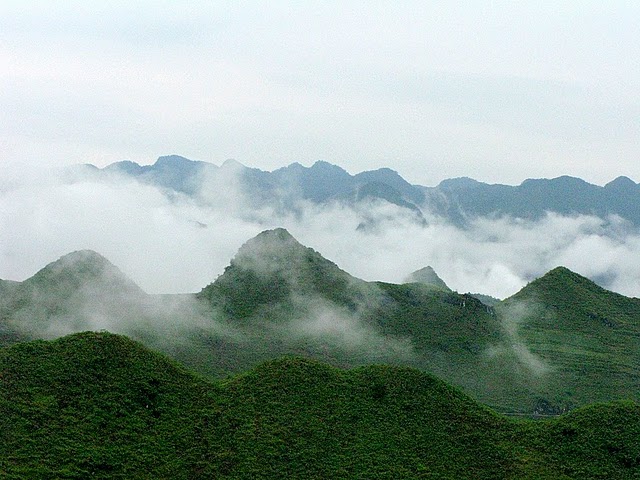 UN-REDD Asia/Pacific
Countries Served by Programme
UN-REDD Global Programme
UN-REDD Country Programmes
But … we still try!
Facilitating regional exchange of lessons
Facilitating regional information flow
Undertaking regional analysis
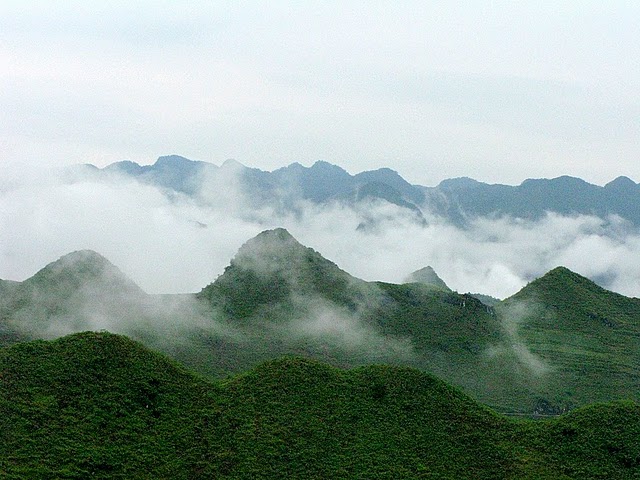 Regional Support: Exchange of Experiences and Lessons
Analysis of Benefit Distribution Systems in Viet Nam
Spin-off studies in Laos and Cambodia
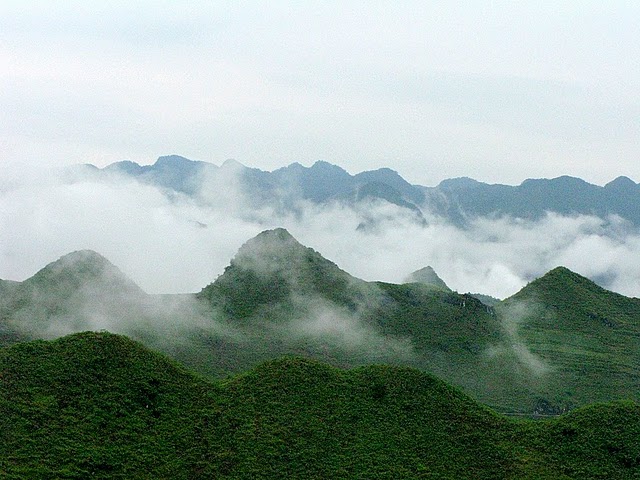 Regional Support: Exchange of Experiences and Lessons
FPIC piloted in Viet Nam
Informed the development of FPIC in Indonesia
Report translated into Spanish
Common approach to evaluation and verification
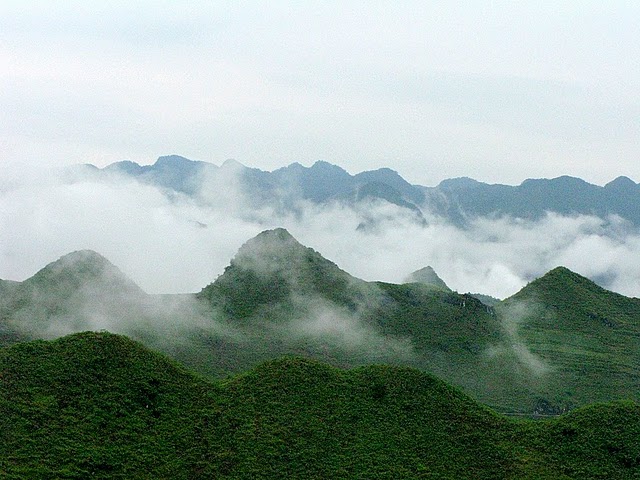 Regional Support: Exchange of Experiences and Lessons
REDD Roadmap developed in Cambodia
Now informing process in new countries
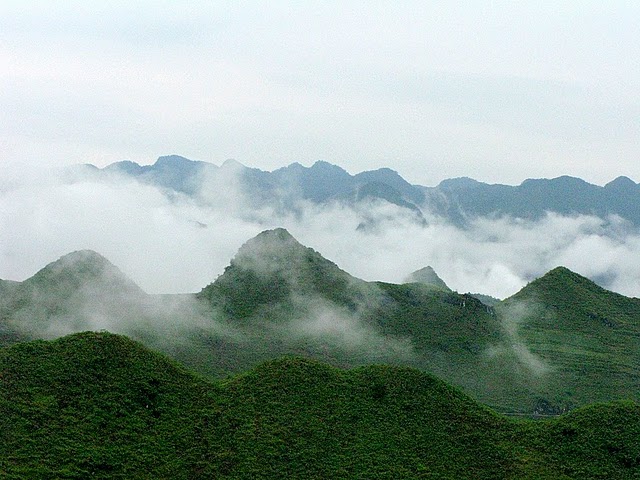 Regional Support: Exchange of Experiences and Lessons
Regional MRV system for Congo Basin
Regional MRV system for Mekong Basin?
Regional Support: Facilitating Information Flow
Regional Workshop; Nov. 2010


Electronic exchange – Polex-type service
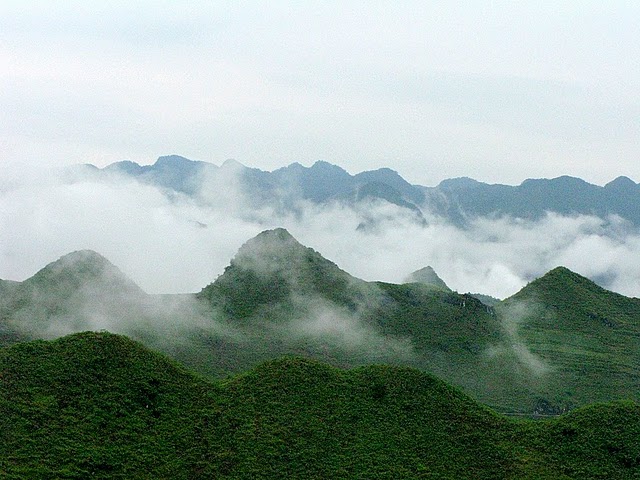 Regional Support: 
Analysis
Lessons/Results